Kapitel 9
Arrays
1
Arrays
Ziele
Die Datenstruktur der Arrays kennenlernen
Grundlegende Algorithmen auf Arrays in Java implementieren können
Mit Arrays von Objekten arbeiten können
2
Arrays
Erweiterungen zur Behandlung von Arrays: Überblick
Bisher
Klassendeklarationen
Objekte und Objekthalde (Heap)      erweitert um
Grunddaten- und Klassentypen        erweitert um
Werte			             erweitert um
Operationen		             erweitert um
Ausdrücke		             erweitert um
	Typisierung
	Auswertung bzgl.
	Zustand (Stack + Heap)	erweitert um
Deklarationsanweisung		erweitert um
Kapitel 9

Arrayobjekte (kurz: Arrays)
Arraytypen
Referenzen auf Arrayobjekte	
==, != für solche Referenzen
Arrayzugriff, Arrayerzeugung


Arrayobjekte auf dem Heap
Arrayinitialisierung
3
Arrays
Arrays: Einführung (1)
In vielen Anwendungen werden Tupel (Reihungen/Folgen) von Elementen mit einer bestimmten Länge benutzt.
Beispiel: Zahlenfolgen
 [1.0, 1.0]
 [0.2, 1.2, 7.0]
Beispiel: Zeichenfolgen
 ['L', 'M', 'U']
 ['C', 'A', 'M', 'P', 'U', 'S']
Solche Tupel können durch Arrays dargestellt werden.
4
Arrays
Arrays: Einführung (2)
Ein Array ist ein Tupel von Elementen gleichen Typs.
Auf die einzelnen Elemente (Komponenten) kann über einen Index direkt zugegriffen werden.
Mathematisch kann ein Array mit n Komponenten eines Typs T als eine Abbildung vom Indexbereich {0,…,n-1} in den Wertebereich von T aufgefasst werden. 
Beispiel:       a:		['C', 'A', 'M', 'P', 'U', 'S']
	Index:	  0    1    2    3    4    5
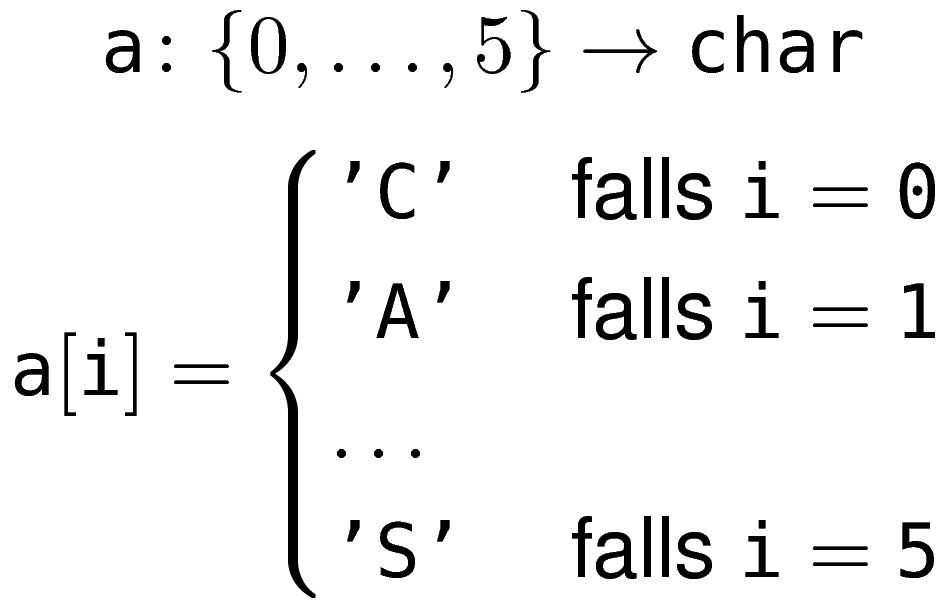 5
Arrays
Arraytypen und Arrayobjekte
Type = PrimitiveType | ClassType | ArrayType    ( neu)
ArrayType = Type "[ ]"

Beispiele:
int[], boolean[], char[], double[], String[], Point[],
double[][]  //2-dimensionale Arrays mit double-Werten
Point[][][][] // 4-dimensionale Arrays von Punkten
Arrayobjekte eines Arraytyps T[] besitzen
ein unveränderbares Attribut length, das die Anzahl n der Komponenten des Arrays angibt, und
eine der Reihe nach angeordnete Folge von n Elementen des Typs T,die mit den Indizes 0,…,n-1 durchnummeriert sind.
6
Arrays
Speicherdarstellung von Arrayobjekten
Heap
:int[]
length = 3
[0] = 7
[1] = 230
[2] = 17
:char[]
length = 6
[0] = 'C' 
[1] = 'A'
[2] = 'M'
[3] = 'P'
[4] = 'U'
[5] = 'S'
7
Arrays
Werte von Arraytypen
Die Werte eines Arraytyps  T[] sind Referenzen auf Arrayobjekte des Typs T[] sowie (wie bei Klassentypen) die leere Referenz null.
Dementsprechend speichern lokale Variablen eines Arraytyps Referenzen auf ein Arrayobjekt oder den Wert null. 
Array-Referenzen können mit den Operationen == und != auf Gleichheit bzw. Ungleichheit getestet werden (nicht empfehlenswert, da die Referenzen und nicht die einzelnen Komponenten der Arrays verglichen werden).
8
Arrays
Zustand mit Arrays
Heap
:int[]
length = 3
[0] = 17
[1] = 230
[2] = 4
:char[]
length = 6
[0] = 'C' 
[1] = 'A'
[2] = 'M'
[3] = 'P'
[4] = 'U'
[5] = 'S'


Lokale
Variablen
Stack s
Heap h
9
Arrays
Erweiterungen zur Behandlung von Arrays (Wdh.)
Bisher
Klassendeklarationen
Objekte und Objekthalde (Heap)      erweitert um
Grunddaten- und Klassentypen        erweitert um
Werte			             erweitert um
Operationen		             erweitert um
Ausdrücke		             erweitert um
	Typisierung
	Auswertung bzgl.
	Zustand (Stack + Heap)	erweitert um
Deklarationsanweisung		erweitert um
Kapitel 9

Arrayobjekte (kurz: Arrays)
Arraytypen
Referenzen auf Arrayobjekte	
==, != für solche Referenzen
Arrayzugriff, Arrayerzeugung


Arrayobjekte auf dem Heap
Arrayinitialisierung
10
Arrays
Grammatik für Ausdrücke mit Arrays
Expression   =  	Variable | Value | Expression BinOp Expression |	
		UnOp Expression |  "(" Expression ")" |		MethodInvocation | InstanceCreationVariable    =    	NamedVariable | FieldAccess |	       	 ArrayAccess	                     	( neu)
NamedVariable  =  Identifier
FieldAccess   = Expression "." Identifier 
ArrayAccess   = Expression  "[" Expression "]"  	( neu) Value   =  IntegerValue | FloatingPointValue | CharacterValue | BooleanValue | "null"
11
Arrays
Grammatik für Methodenaufruf, Objekt- und Arrayerzeugung
MethodInvocation  = 	Expression "." Identifier  "(" [ActualParameters] ") " 
ActualParameters  = Expression {","  Expression} 	           
InstanceCreation = ClassInstanceCreation | ArrayCreation       ( neu)
ClassInstanceCreation =					 	"new" ClassType  "(" [ActualParameters] ") " 
ArrayCreation  =  "new" Type  DimExprs  {"[ ]"} 		( neu)
DimExprs = "[" Expression "]" {"[" Expression "]" }
12
Arrays
Typ und Auswertung der Array-Ausdrücke
Ein Ausdruck ist, wie bisher, typkorrekt, wenn ihm ein Typ zugeordnetwerden kann.
Die Auswertung eines Ausdrucks e erfolgt (weiterhin) unter einemZustand (s,h), d.h. wir berechnen e =(s,h) … 
Der Arrayzugriff "[]" hat (wie der Attributzugriff  ".") die höchste Präzedenz 15. Wir bestimmen nun Regeln für Typkorrektheit und Auswertungfür die neu hinzugekommenen Array-Ausdrücke.
13
Arrays
Arrayzugriff: Typkorrektheit
ArrayAccess   = Expression "[" Expression "]" 
Der erste Expression-Ausdruck (Array-Referenzausdruck) muss einen Arraytyp T[] haben und der zweite Expression-Ausdruck (Indexausdruck) muss den Typ int (oder einen kleineren Typ) haben.
ArrayAccess hat dann den Typ T der Arrayelemente.
Beispiel: 
Seien char[] a; int[] b; double[][] c; int i,j; lokale Variable.
a[3], a[i], a[-8+2*i], a[a.length-1], a[b[i]-3], a[b[i-3]]haben den Typ char.
b[0], b[a.length], b[b[i]+7]  haben den Typ int.
c[i] hat den Typ double[], c[i][j] hat den Typ double.
14
Arrays
Arrayzugriff: Auswertung
Sei    e[a]  ein Arrayzugriffs-Ausdruck.
Sei e ein Ausdruck mit Arraytyp T[]. 
Der Referenzausdruck e wird im aktuellen Zustand (s,h) ausgewertet.Falls der Wert null ist, erfolgt ein Laufzeitfehler (NullPointerException),andernfalls wird die erhaltene Arrayreferenz p gemerkt.
Der Wert v des  Indexausdrucks a wird berechnet.Falls v negativ ist oder größer gleich der Länge des mit p referenzierten Arrays ist, erfolgt ein Laufzeitfehler (IndexOutOfBoundsException).Ansonsten wird das an der Position v gespeicherte Element des mit p referenzierten Arrays geliefert.
Beachte: Falls bei der Auswertung von e keine Exception ausgelöst wird:
e[0] liefert das erste Element des Arrays und e[e.length-1] das letzte.
e[e.length] führt zu einer IndexOutOfBoundsException.
15
Arrays
Arrayzugriff: Beispiel
Heap
:int[]
length = 3
[0] = 17
[1] = 230
[2] = 4
:char[]

length = 6
[0] = 'C' 
[1] = 'A'
[2] = 'M'
[3] = 'P'
[4] = 'U'
[5] = 'S'

Lokale
Variablen
Stack s
Heap h
a[3]=(s,h) 'P', a[i]=(s,h) 'S', a[-8+2*i]=(s,h) 'M', a[a.length-1]=(s,h) 'S‚
a[b[i-3]]=(s,h) 'U', a[b.length]=(s,h) 'P',  
a[a.length] und a[b[i]-3] -> IndexOutOfBoundsException.
16
Arrays
Arrayerzeugung: Typkorrektheit
ArrayCreation  =  "new" Type  DimExprs  {"[ ]"}
DimExprs = "[" Expression "]" {"[" Expression "]" }            
Für jede Dimension muss der Expression-Ausdruck den Typ int (oder einen kleineren Typ) haben.
ArrayCreation hat dann den Typ Type []…[] mit so vielen Klammerpaaren, wie Dimensionen angegeben wurden.
Beispiel: 
new char[6], new char[22] haben den Typ char[].
new int[3] hat den Typ int[], new String[8] hat den Typ String[].
new double[4][7], new double[4][] haben den Typ double[][].
17
Arrays
Arrayerzeugung: Auswertung
Sei    new T[d1]…[dn][]…[] ein Arrayerzeugungs-Ausdruck.
Die Werte der Dimensionsausdrücke d1,…,dn werden ausgehend vom aktuellen Zustand von links nach rechts berechnet. Falls ein Wert negativ ist, erfolgt ein Laufzeitfehler (NegativeArraySizeException) und die Auswertung bricht ab.
Ein neues Array-Objekt für den Typ T[]…[][]…[] wird erzeugt, dessen Länge der Wert von d1 ist, und auf den Heap gelegt.
Die Komponenten des Array-Objekts werden mit Default-Werten initialisiert.(0 bei int, false bei boolean, '\0' bei char, null bei Klassen- und Arraytypen).
Solange n noch nicht erreicht ist, wird dieser Vorgang für die einzelnen Komponenten des gerade angelegten Arrays wiederholt.
     Z.B. wird bei n = 2 für jede Komponente a[i] (i = 0,.., d1-1) des     zuletzt erzeugten Arrays a ein Array der Länge d2 angelegt.
18
Arrays
Arrayerzeugung: Beispiel
...
int i = 5;
char[] a = new char[6];
int[] b = new int[3];
Heap
:int[]
length = 3
[0] = 0
[1] = 0
[2] = 0
:char[]

length = 6
[0] = '\0' 
[1] = '\0'
[2] = '\0'
[3] = '\0'
[4] = '\0'
[5] = '\0'

Stack s
Heap h
19
Arrays
Erweiterungen zur Behandlung von Arrays (Wdh.)
Bisher
Klassendeklarationen
Objekte und Objekthalde (Heap)      erweitert um
Grunddaten- und Klassentypen        erweitert um
Werte			             erweitert um
Operationen		             erweitert um
Ausdrücke		             erweitert um
	Typisierung
	Auswertung bzgl.
	Zustand (Stack + Heap)	erweitert um
Deklarationsanweisung		erweitert um
Kapitel 9

Arrayobjekte (kurz: Arrays)
Arraytypen
Referenzen auf Arrayobjekte	
==, != für solche Referenzen
Arrayzugriff, Arrayerzeugung


Arrayobjekte auf dem Heap
Arrayinitialisierung
20
Arrays
Intialisierung von Arrays
Durch Einzelzuweisungen an die Komponenten:
		type[] arr = new type[n];
		arr[0] = v0;
		  .
		  .
		  .
		arr[n-1] = vn-1;
Durch sofortige Initialisierung des gesamten Arrays:
	type[] arr = {v0, ..., vn-1};

Arrayinitialisierung ist eine Deklarationsanweisung. Die Syntax von Deklarationsanweisungen wird dementsprechend erweitert.
21
Arrays
Initialisierung von Arrays: Beispiel
Einzelzuweisungen an die Komponenten:
		char[] a = new char[6];
		a[0] = 'C';
		a[1] = 'A';
		a[2] = 'M';
		a[3] = 'P';
      a[4] = 'U';
		a[5] = 'S';
Sofortige Initialisierung des gesamten Arrays:
		char[] a = {'C', 'A', 'M', 'P', 'U', 'S'};
		
		Der Typ von a ist char[], d.h. der Typ eines eindimensionalen 		Arrays mit Elementen aus char.
22
Arrays
Veränderung von Arrays
Arrayzugriffs-Ausdrücke sind Variablen!
Infolgedessen kann man ihnen Werte zuweisen und damit den Zustand eines Arrays ändern.
Die Länge eines Arrays kann nicht verändert werden.
Beispiel:
Man kann beliebige einzelne Buchstaben durch Zuweisungen ändern,z.B. für den Array a von oben:
		a[4] = 'E';
  	a[5] = 'R';
for (int i = 0; i < a.length; i++) {
      System.out.print(a[i]);
}
druckt dann  CAMPER
23
Arrays
Zuweisungen und Arrays (1)
char[] a = {'C','A','M','P','U','S'};
char[] c = {'L','M','U'};
Heap
:char[]
length = 3
[0] = 'L'
[1] = 'M'
[2] = 'U'
:char[]

length = 6
[0] = 'C' 
[1] = 'A'
[2] = 'M'
[3] = 'P'
[4] = 'U'
[5] = 'S'

Stack s0
Heap h0
24
Arrays
Zuweisungen und Arrays (2)
c = a;    führt zu folgendem Zustand:
Heap
:char[]
length = 3
[0] = 'L'
[1] = 'M'
[2] = 'U'
:char[]

length = 6
[0] = 'C' 
[1] = 'A'
[2] = 'M'
[3] = 'P'
[4] = 'U'
[5] = 'S'

Stack s1
Heap h1
Nach Speicherbereinigung (Garbage Collection) wird das nicht mehr zugreifbareArrayobjekt entfernt.
25
Arrays
Zuweisungen und Arrays (3)
c[0] = 'T'; c[1] = 'E'; führt zu:
Heap
:char[]

length = 6
[0] = 'T' 
[1] = 'E'
[2] = 'M'
[3] = 'P'
[4] = 'U'
[5] = 'S'

Stack s1
Heap h1
for (int i = 0; i < a.length; i++) {
      System.out.print(a[i]);
}
druckt TEMPUS
26
Arrays
Suche nach dem Index eines minimalen Elements eines Arrays
Beispiel:                          a:		[ 3, -1, 15, 2, -1 ]
	      Index:	  0   1   2  3   4
Algorithmus:
  Verwende eine Variable minIndex vom Typ int für den Index eines    minimalen Elements.
  Initialisierung: minIndex = 0;
  Durchlaufe das ganze Array von links nach rechts.	    Im i-ten Schritt vergleiche das Arrayelement ab Index 1 mit Index minIndex    (d.h. a[minIndex]) mit dem Wert des aktuellen Elements (d.h. a[i]).     Falls a[i] < a[minIndex] setze minIndex = i.
  Danach ist der Wert von minIndex der Index eines minimalen Elements   des Arrays (und a[minIndex]) ein minimales Element).
27
Arrays
Java Implementierung
public static void main(String[] args){

  int[] a = {3, -1, 15, 2, -1};
 
  int minIndex = 0;
  for (int i = 1; i < a.length; i++) {
		if (a[i] < a[minIndex]) {
          minIndex = i;
     }
  }

  System.out.println(" Index eines minimalen Elements: " + minIndex);
  System.out.println(" Minimales Element: " + a[minIndex]);
}
28
Arrays
Statische Methode findMinIndex
public static int findMinIndex(int[] arr){  int minIndex = 0;
  for (int i = 1; i < arr.length; i++) {
    if (arr[i] < arr[minIndex]) {
      minIndex = i;
    }
  }
  return minIndex;
}

Benutzung:
public static void main(String[] args){
  int[] a = {3, -1, 15, 2, -1}; 
  int min = findMinIndex(a);
  System.out.println(" Index eines minimalen Elements: " + min);
  System.out.println(" Minimales Element: " + a[min]);
}
29
Arrays
Verdoppeln der Werte eines Arrays
public static void doubleValues(int[] a){  for (int i = 0; i < a.length; i++) {
    a[i] = 2*a[i];
  }
}

Benutzung:
public static void main(String[] args){
  int[] a = {3, -1, 15, 2, -1}; 
  doubleValues(a);
  for (int i = 0; i < a.length; i++) {
      System.out.print(a[i]);
  }
}
30
Arrays
Arrays von Objekten: Bank mit Bankkonten
Bank
BankKonto
-String name
-BankKonto[] konten
-int anzahlKonten
-int kontoNummer
-double kontoStand
...
...
Die Konten einer Bank werden in einem Array des Typs BankKonto[]gespeichert. Dafür wird das Attribut konten verwendet.
Das Attribut anzahlKonten gibt an, wieviele Komponenten desArrays aktuell mit Referenzen auf Objekte der Klasse BankKonto belegt sind.
Diese Referenzen sind der Reihe nach bis zum IndexanzahlKonten-1  im Array konten gespeichert. 
Ein neues Konto muss beim Index anzahlKonten eingefügt werden. 
Wir sprechen von einem partiellen Array zur Verwaltung der Konten.
31
Arrays
Heap mit einer Bank
:
:
:Bank
:BankKonto[]
name = “ABC“
length = 3
[0] =

konten =

[1] = null
anzahlKonten = 1
[2] = null
:
:BankKonto
kontoNummer = 75
kontoStand = 15.0
Heap h
32
Objekte und Klassen
Klasse BankKonto mit Konstruktor und Methoden
BankKonto
-int kontoNummer
-double kontoStand
+BankKonto(int kontoNummer, double anfangsBetrag)
+int getKontoNummer()+double getKontoStand()+void einzahlen(double x)
+void abheben(double x)
33
Arrays
Klasse BankKonto in Java
public class BankKonto {
   private int kontoNummer;
   private double kontoStand;
   public BankKonto(int kontoNummer, double anfangsBetrag) {
      this.kontoNummer = kontoNummer;
      this.kontoStand = anfangsBetrag;
   } 
   public int getKontoNummer() {
      return this.kontoNummer;
   }
   public double getKontoStand() {
      return this.kontoStand;
   }
   public void einzahlen(double x) {
      this.kontoStand = this.kontoStand + x;
   } 
   public void abheben(double x) {
      this.kontoStand = this.kontoStand - x;
   }
}
34
Arrays
Klasse Bank mit Konstruktor und Methoden
Bank
-String name
-BankKonto[] konten
-int anzahlKonten
+Bank(String name, int  maxAnzahlKonten)+String getName()+boolean kontoEroeffnen(int kontoNummer, double anfangsBetrag)
+BankKonto sucheBankkonto(int kontoNummer) 
+boolean einzahlen(int kontoNummer, double betrag) 
+boolean abheben(int kontoNummer, double betrag) 
+double kontoStand(int kontoNummer) 
+double gesamtSaldo()
35
Arrays
Klasse Bank in Java (1)
/** 
 * Repräsentation einer Bank mit einem Namen und einer Liste von Konten. 
 * @author Annabelle Klarl 
*/
public class Bank {
    private String name;
    private BankKonto[] konten;
    private int anzahlKonten;
    /**
     * Konstruktor
     * @param name
     * @param maxAnzahlKonten
     */
    public Bank(String name, int maxAnzahlKonten) {
        this.name = name;
        this.konten = new BankKonto[maxAnzahlKonten];
        this.anzahlKonten = 0;
    }
36
Arrays
Klasse Bank in Java (2)
/**
     * Diese Methode liefert den Namen der Bank
     * 
     * @return Name der Bank
     */
    public String getName() {
        return this.name;
    }
37
Arrays
Klasse Bank in Java (3)
/**
     * Diese Methode eröffnet ein Konto mit der gegebenen Kontonummer und dem
     * gegebenen Anfangsbetrag. Dazu wird zunächst ein neues Objekt der Klasse
     * {@link BankKonto} erzeugt, dieses der Bank an der nächsten freien Position      * hinzugefügt und true zurückgegeben. Ist die Bank schon voll (d.h. wird die
     * Maximalanzahl an Konten für diese Bank überschritten), wird das Konto nicht     * eröffnet und false zurückgegeben. 
     * @param kontoNummer
     * @param anfangsBetrag
     * @return false falls die Maximalanzahl an Konten überschritten würde,     *         true sonst
     */
     public boolean kontoEroeffnen(int kontoNummer, double anfangsBetrag) {
        if (this.anzahlKonten < this.konten.length) {
            this.konten[this.anzahlKonten] =                 new BankKonto(kontoNummer, anfangsBetrag);
            this.anzahlKonten++;
            return true; }
        else return false;
     }
38
Arrays
Klasse Bank in Java (4)
/**
     * Diese Methode sucht in der Liste der Konten der Bank das Konto mit der
     * gegebenen Kontonummer. Wird ein Konto gefunden, wird dieses zurückgegeben.     * Falls kein Konto mit dieser Kontonummer existiert, wird null zurückgegeben.
     * 
     * @param kontoNummer
     * @return das Objekt der Klasse {@link BankKonto} mit der gegebenen
     *         Kontonummer; null falls kein Konto mit dieser Kontonummer
     *         existiert.
     */
     private BankKonto sucheBankkonto(int kontoNummer) {
        for (int i = 0; i < this.anzahlKonten; i++) {
            BankKonto aktuellesKonto = this.konten[i];
            if (aktuellesKonto.getKontoNummer() == kontoNummer) {
                return aktuellesKonto;
            }
        }
        return null;
     }
39
Arrays
Klasse Bank in Java (5)
/**
     * Diese Methode zahlt auf ein Konto mit einer gegebenen Kontonummer einen
     * gegebenen Betrag ein. Falls kein Konto mit dieser Kontonummer existiert,
     * wird false zurückgegeben, sonst true.
     * 
     * @param kontoNummer
     * @param betrag
     * @return false falls kein Konto mit dieser Kontonummer existiert,
     *         true sonst
     */
     public boolean einzahlen(int kontoNummer, double betrag) {
        BankKonto aktuellesKonto = this.sucheBankkonto(kontoNummer);
        if (aktuellesKonto != null) {
            aktuellesKonto.einzahlen(betrag);
            return true; }
        else return false;
     }
          //Methode abheben wird analog implementiert
40
Arrays
Klasse Bank in Java (6)
/**
     * Diese Methode gibt den Kontostand des Kontos mit der gegebenen
     * Kontonummer aus. Falls kein Konto mit dieser Kontonummer existiert, wird
     * {@link Integer#MIN_VALUE} zurückgegeben.
     * 
     * @param kontoNummer
     * @return der Kontostand des Kontos oder {@link Integer#MIN_VALUE}, falls
     *         kein Konto mit der gegebenen Kontonummer existiert
     */
     public double kontoStand(int kontoNummer) {
        BankKonto aktuellesKonto = this.sucheBankkonto(kontoNummer);
        if (aktuellesKonto != null) {
            return aktuellesKonto.getKontoStand();
        }
        else {
            return Integer.MIN_VALUE;
        }
     }
41
Arrays
Klasse Bank in Java (7)
/**
     * Diese Methode gibt die Gesamtsumme aller Kontostände zurück.
     * 
     * @return der Gesamtsaldo aller Konten dieser Bank
     */
     public double gesamtSaldo() {
        double gesamtSaldo = 0.0;
        for (int i = 0; i < this.anzahlKonten; i++) {
            BankKonto aktuellesKonto = this.konten[i];
            gesamtSaldo = gesamtSaldo + aktuellesKonto.getKontoStand();
        }
        return gesamtSaldo;
     }

  } //Ende Klasse Bank
42
Arrays